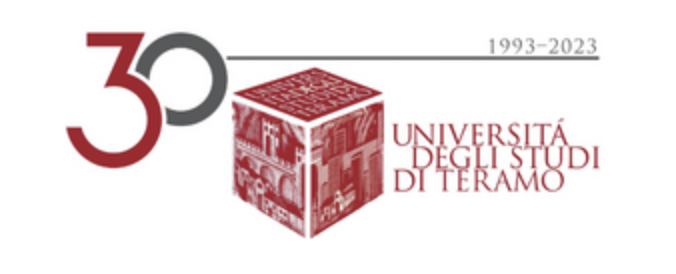 Diritto del lavoro europeo Prof. Dr. Alessandro Nato
Lezione 9
Il riconoscimento dei titoli e delle qualifiche professionali nell’UE
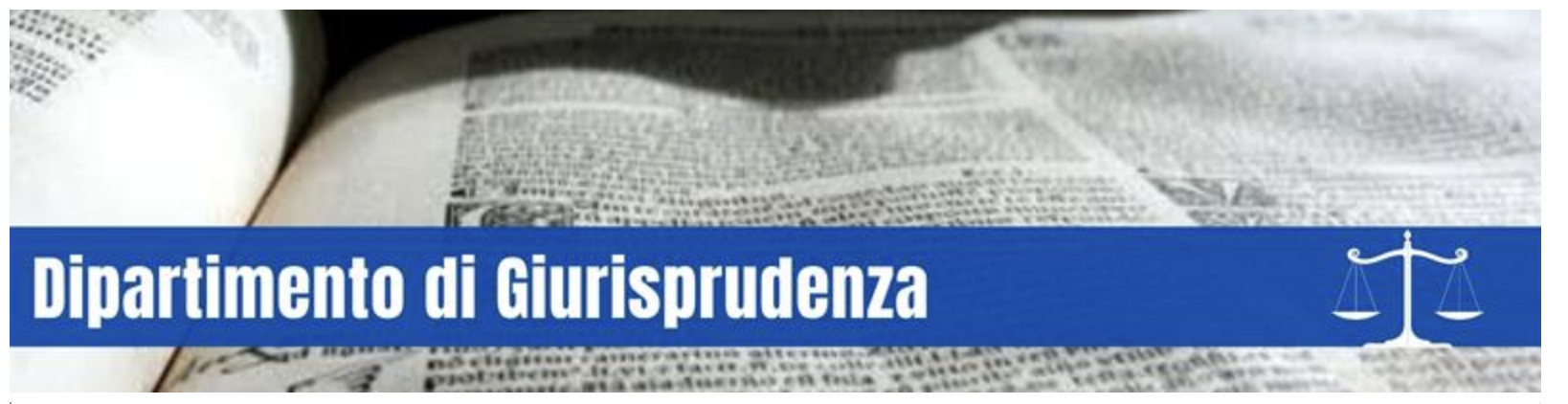 Titoli, Qualifiche e mercato interno
Mercato Interno: la normativa sulla libera circolazione delle persone mira ad eliminare ostacoli alla occupazione die lavoratori in Stati membri diversi da quello di origine:
Riconoscimento titoli e sperienze professionali maturate nei Paesi di origine o di provenienza;
Art. 53 TFUE: funzione di ridurre i limiti derivanti dagli obblighi di possedere qualifiche, diplomi, certificati ed altri titoli professionali, che ciascuno Stato può imporre  per l’esercizio di attività lavorativa o imprenditoriale.
Titoli e qualifiche professionali conseguiti in UE, Islanda, Norvegia e Liechtenstein non sono sottoposti al regime di riconoscimento.
Titoli extra-UE
Salvo appositi Trattati internazionali vigenti, ogni Stato membro è libero di scegliere le eventuali misure compensative per il riconoscimento dei titoli extra-UE.
In particolare lo Stato membro può stabilire:
Durata e modalità di tirocinio
Contenuto della prova attitudinale 
L’avvenuto riconoscimento dei un titolo extra UE assume valore ai fini della libertà di prestazione di servizi, 
ma è solo un elemento di valutazione ai fini del riconoscimento di tali qualifiche ai fini dello stabilimento
Disciplina quadro riconoscimento di titoli e qualifiche
Direttiva 2005/36/CE (modificata da direttiva 2013/55/UE):
Elemento principale per il riconoscimento: luogo di conseguimento titolo o qualifica
Disciplina vale per:
Lavoratori subordinati che vengono assunti da un datore di lavoro stabilito in uno Stato diverso da quello ove costoro conseguono il titolo.
Datori di lavoro Stabiliti in altro Stato membro che intendono effettuare una libera prestazione di servizi composti anche da attività lavorativa sul territorio dello Stato membro destinatario le quali nemmeno in maniera temporanea possono esercitare senza il dato titolo o qualifica.
Gli imprenditori e i lavoratori autonomi possessori di un titolo o qualifica professionale esteri
Disciplina quadro riconoscimento di titoli e qualifiche
Direttiva 2018/958/UE: scopo, ridurre le restrizioni nazionali in materia di professioni.
La direttiva 2018/958/UE stabilisce una serie di verifiche che ciascuno Stato membro è tenuto ad effettuare prima di introdurre disposizioni che possano limitare l’accesso a una professione regolamentata o il suo esercizio.
Test di proporzionalità: deve essere adottata la regola meno restrittiva possibile, e sempreché sia giustificata da un motivo di interesse generale.
Regimi di riconoscimento
Libera prestazione servizi: regime semplificato:
Sufficiente una dichiarazione preventiva alle autorità nel Paese di destinazione (da rinnovare annualmente)
Indicare informazioni sulla copertura assicurativa professionale e allegando documentazione comprovante la corrispondente abilitazione nel Paese di provenienza.
Qualora nel Paese di provenienza tale professione non sia regolamentata, è necessario allegare documentazione comprovante ivi almeno un anno di esercizio.
La prestazione può essere svolta subito dopo la presentazione dei documenti
Nel caso di professione abbia a che fare con pubblica sicurezza e salute pubblica, le autorità possono vagliare prima dell’inizio i titoli e le qualifiche
Regimi di riconoscimento
Soggiorno lavoratori subordinati e stabilimento lavoratori autonomi, professionisti, imprenditori (Stabilimento): tre regimi
Logica comparativa: il percorso di studio o professionale compiuto nello Stato di provenienza viene comparato con con quello dello Stato di destinazione:
Professioni la cui disciplina sia già armonizzata a livello europeo: riconoscimento automatico (es. medico specialista)
Riconoscimento per esperienza professionale (es. artigianato): dimostrare l’esperienza professionale del tipo e durata indicati nella direttiva per ciascuno di essi (2 anni negli ultimi 10)
Sistema generale di riconoscimento: autorità dello Stato membro di destinazione effettuano una verifica dell’equivalenza dei titoli e delle qualifiche. Sono previsti 5 livelli di catalogazione delle qualifiche e dei diplomi.
Casi particolari di riconoscimento di titoli e qualifiche
Direttiva 2013/55/UE: accesso parziale alla professione (si. anche C-330/03 e C-575/11)
Nello Stato membro di destinazione la professione del lavoratore o professionista è regolata come parte di una professione più ampia dalla quale per può essere separata, nel senso che può essere esercitata separatamente anche nel Paese di destinazione. 
Autorità accordano l’accesso parziale qualora le differenze tra le attività legalmente esercitata nello Stato di origine e quella regolamentata nello Stato di destinazione sono troppo differenti
Accesso parziale può essere rifiutato se giustificato da un motivo imperativo di interesse generale.
Es. massaggiatrice idro-terapista, in alcuni Paesi membri è riconosciuta solo la professione di fisioterapista.
Casi particolari di riconoscimento di titoli e qualifiche
Professioni parzialmente armonizzate: revisori dei conti, requisiti minimi inseriti nella dir. 2006/43/CE (mod. 2014/56/UE)
Riconoscimento a scopo non professionale: non esistono meccanismi a livello UE.
Avvocati: 
una disciplina specifica è prevista per la libera circolazione (dir. 1977/249/CEE) e soprattutto stabilimento (dir. 1998/5/CE) degli avvocati. 
Esonero della prova attitudinale per accesso alla professione nel Paese di destinazione.
Sentenza Torresi, C-58/13 e C-59/13: la scelta del Paese membro dove conseguire il titolo e quello dove esercitare la professione è inerente all’esercizio delle libertà fondamentali garantite dai Trattati.